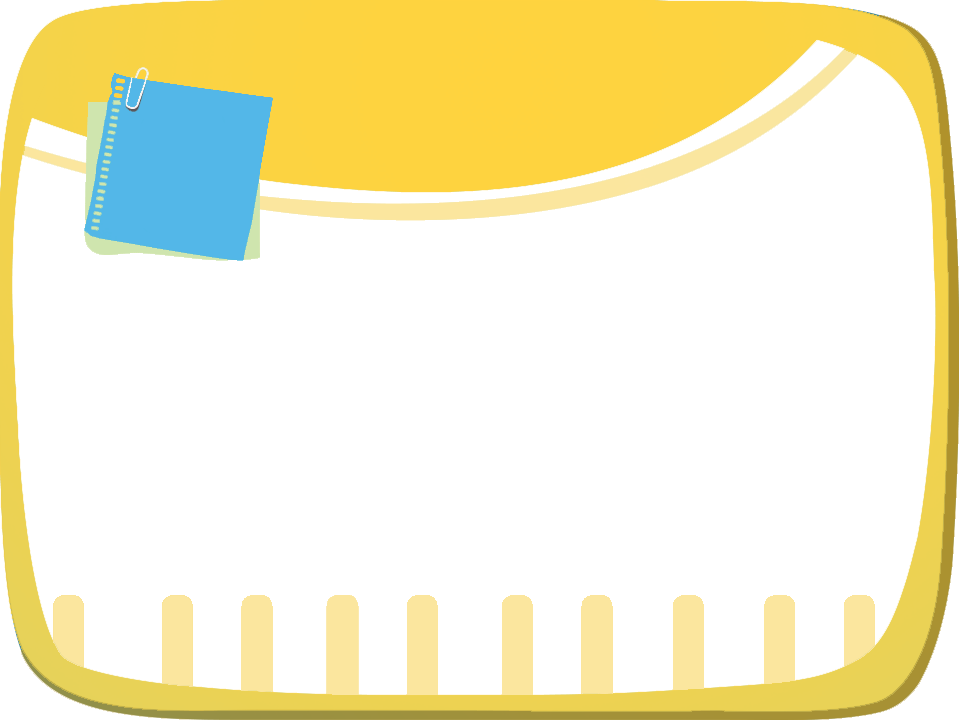 Bài
24C
Niềm vui tuổi thơ
KHỞI ĐỘNG
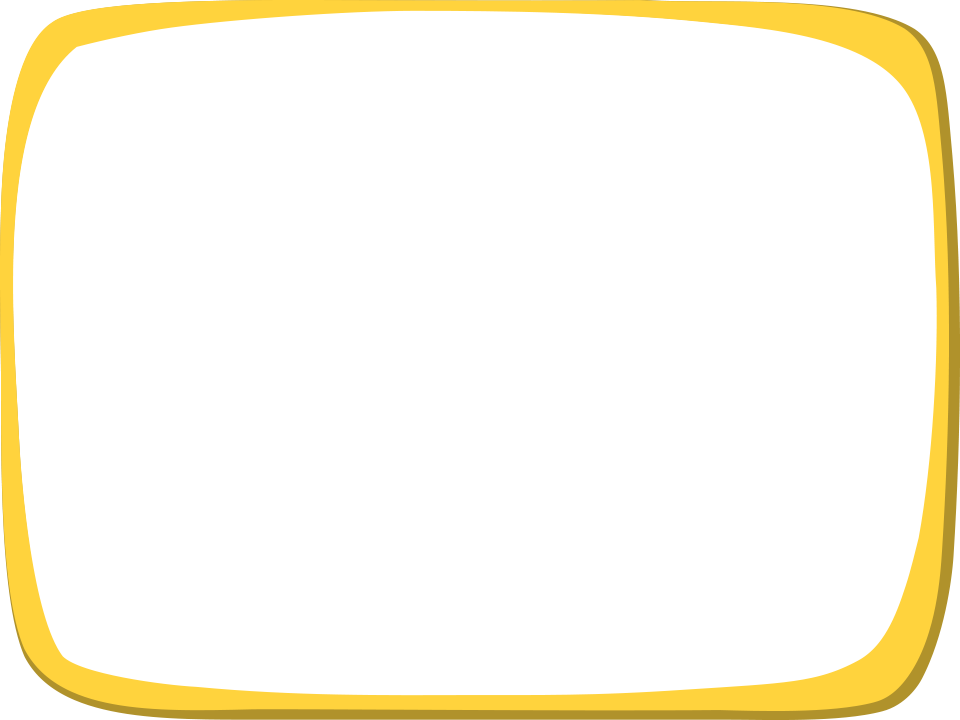 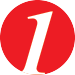 Nghe – nói
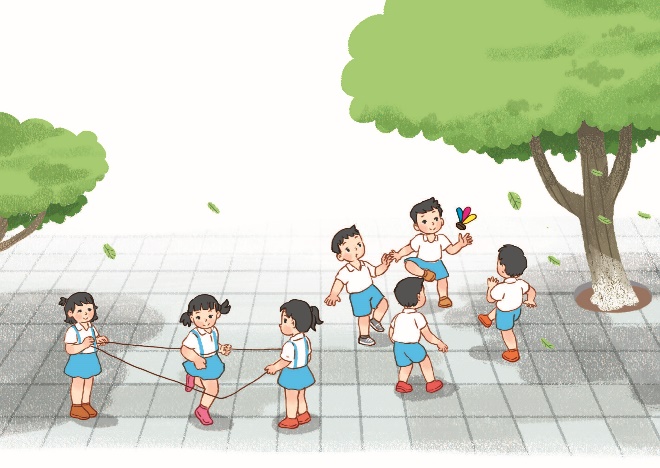 Kể về những trò chơi em yêu thích.
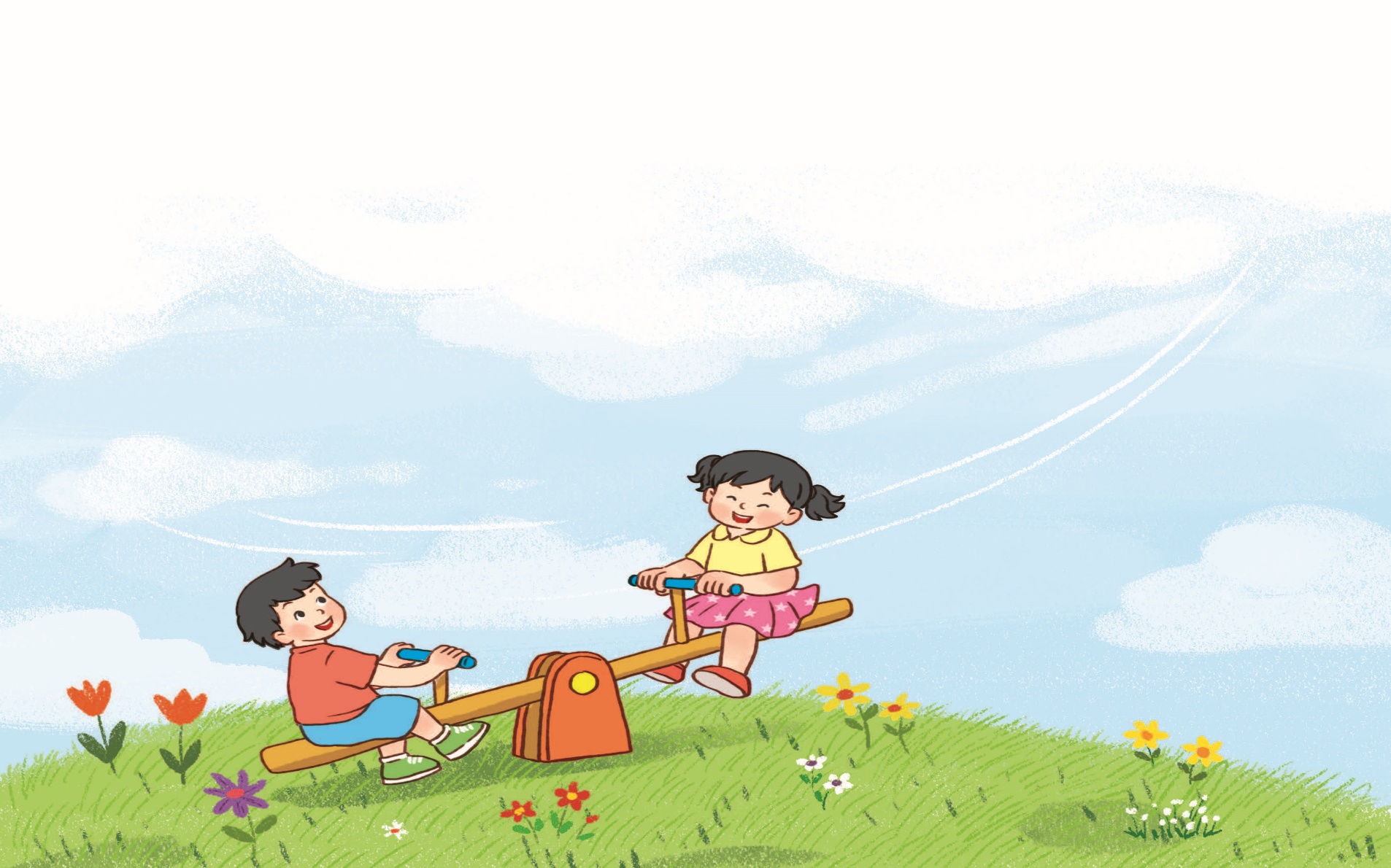 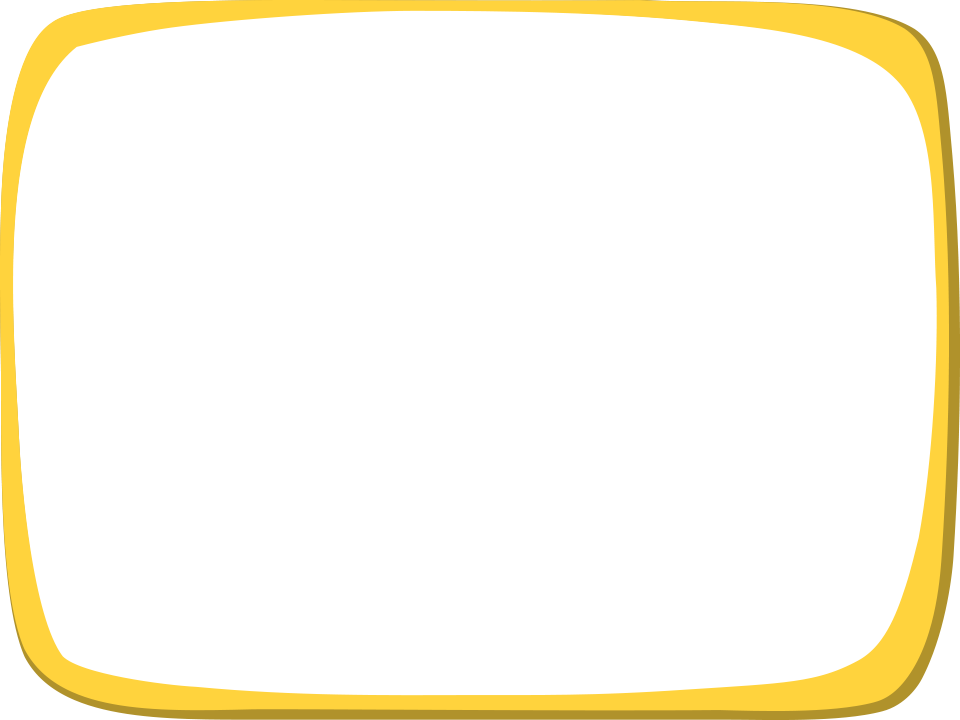 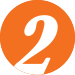 Đọc
Bập bênh
1.
Như chiếc thuyềnTrườn trên sóngNhư chiếc võngLưng chừng mâyBạn bên nàyTôi bên ấy.
2.
Tay gió vẫyNắng lênh đênhBạn dềnh lênTôi nhún xuốngAi cũng muốnChơi bập bênhNhưng một mìnhĐố chơi được.	(Theo Lê Ngân)
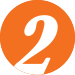 Đọc
a) Đọc từng khổ thơ trong nhóm.
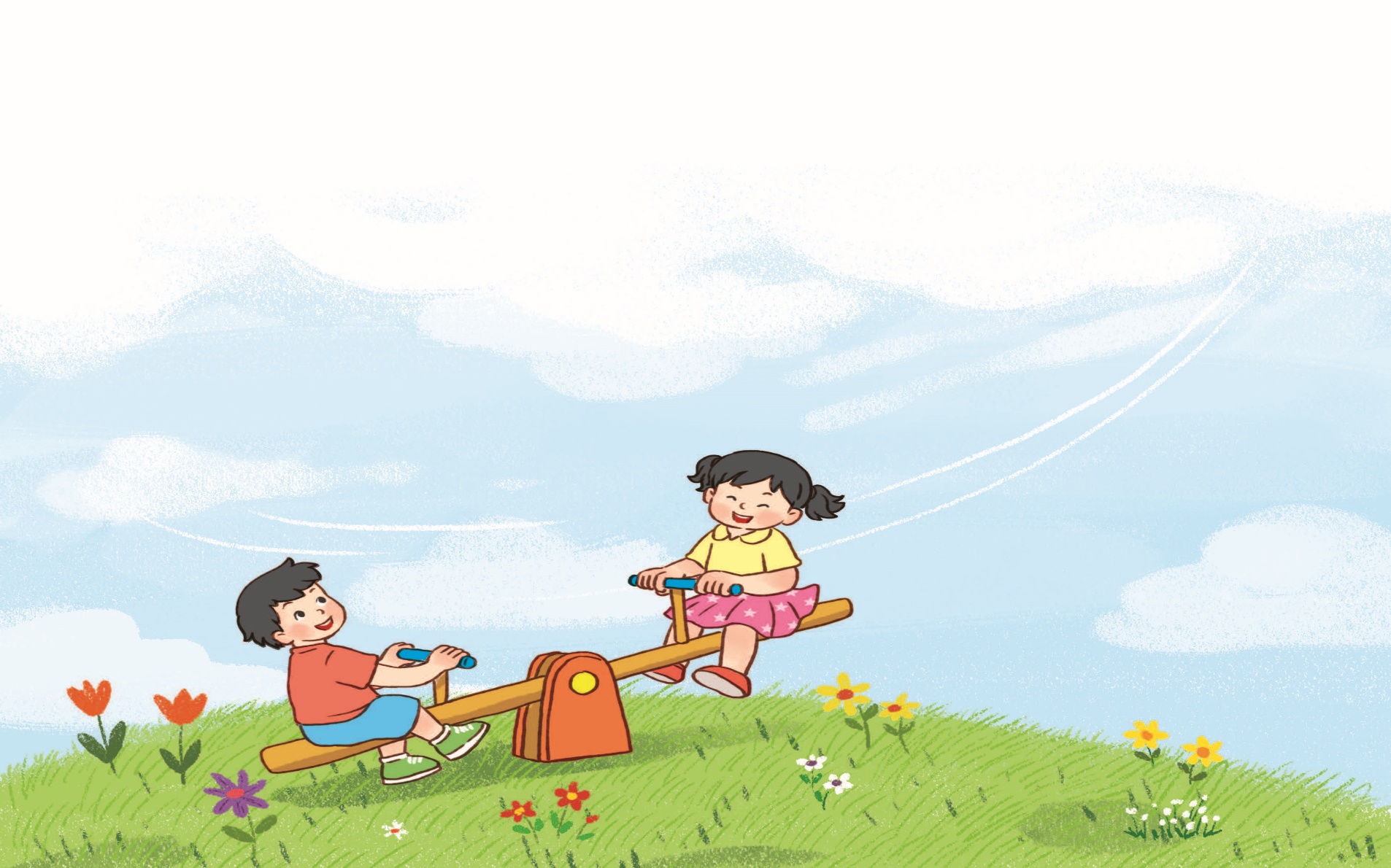 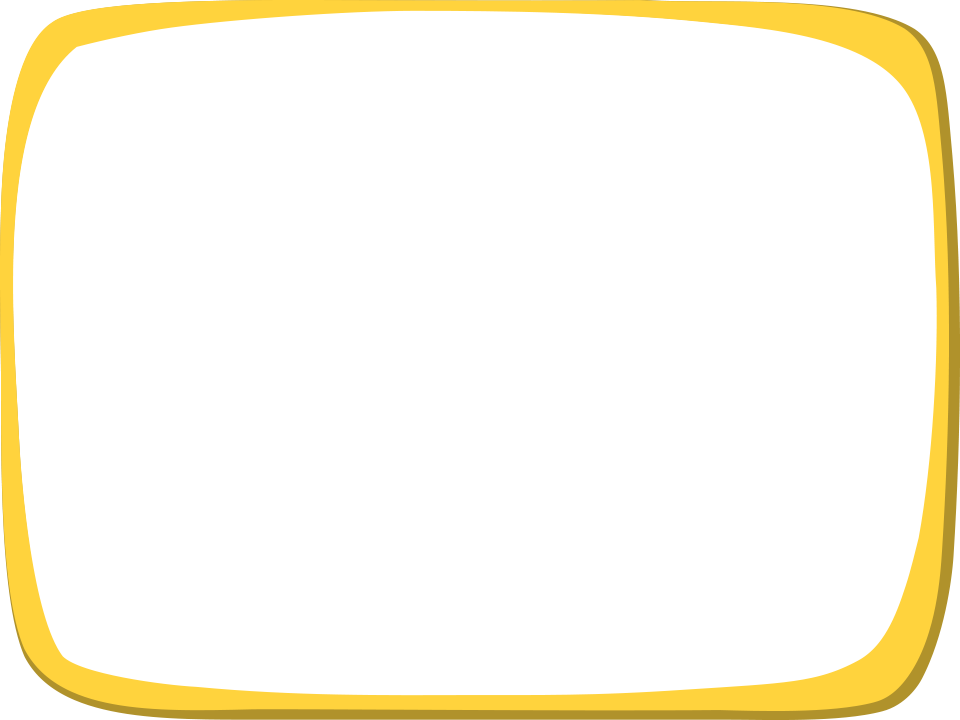 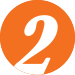 Đọc
Bập bênh
1.
Như chiếc thuyềnTrườn trên sóngNhư chiếc võngLưng chừng mâyBạn bên nàyTôi bên ấy.
2.
Tay gió vẫyNắng lênh đênhBạn dềnh lênTôi nhún xuốngAi cũng muốnChơi bập bênhNhưng một mìnhĐố chơi được.	(Theo Lê Ngân)
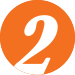 Đọc
a) Đọc từng khổ thơ trong nhóm.
b) Trong bài thơ, cái gì được so sánh với chiếc thuyền và chiếc võng?
bập bênh
c) Hãy kể về lần đi bộ dài nhất của em.
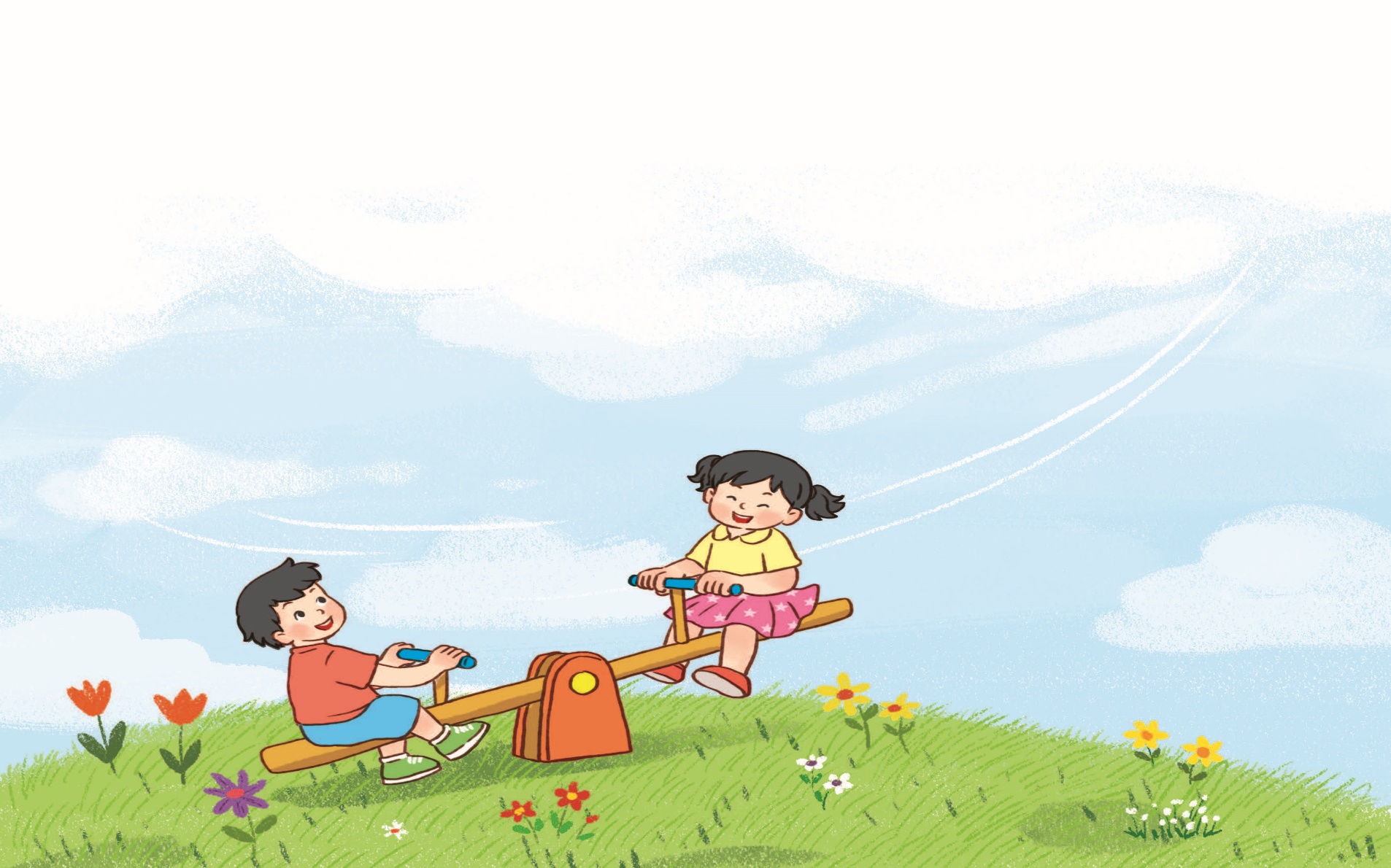 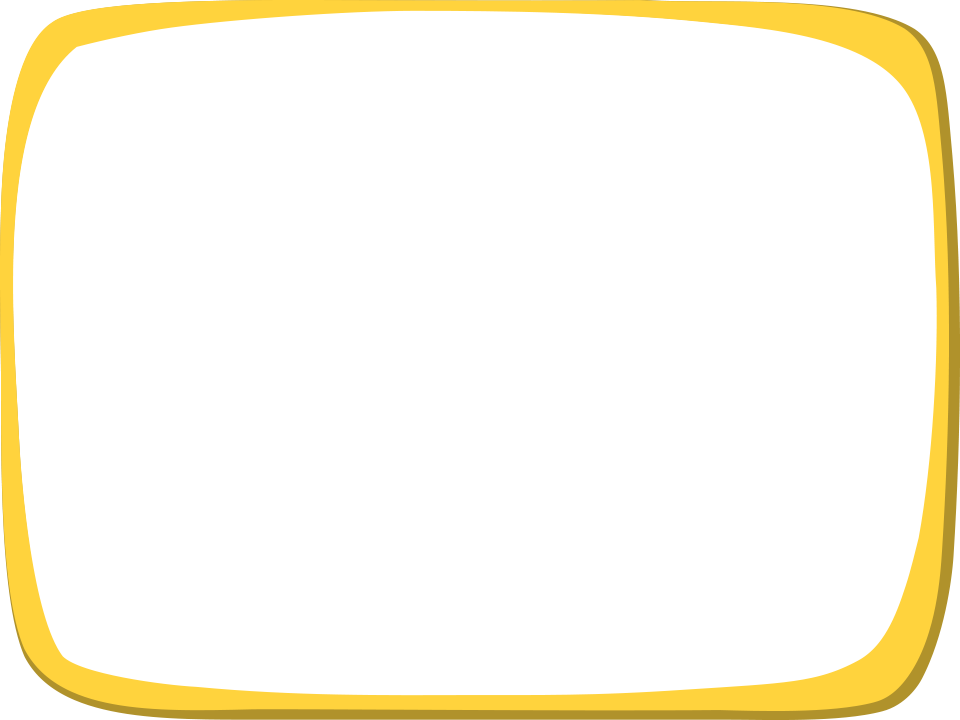 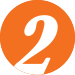 Đọc
Bập bênh
1.
Như chiếc thuyềnTrườn trên sóngNhư chiếc võngLưng chừng mâyBạn bên nàyTôi bên ấy.
2.
Tay gió vẫyNắng lênh đênhBạn dềnh lênTôi nhún xuốngAi cũng muốnChơi bập bênhNhưng một mìnhĐố chơi được.	(Theo Lê Ngân)
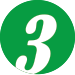 Viết
a) Tô và viết.
– Tô chữ hoa: I, K.
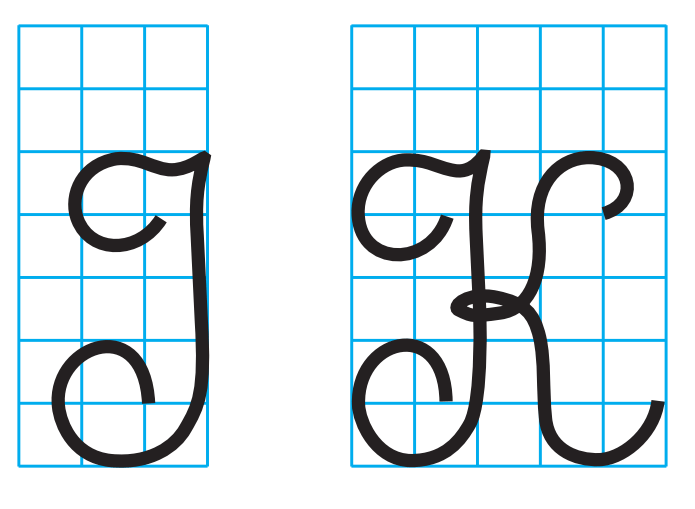 – Viết: I-rắc, Bắc Kinh.
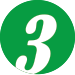 Viết
b) Viết một câu về một trò chơi trong tranh.
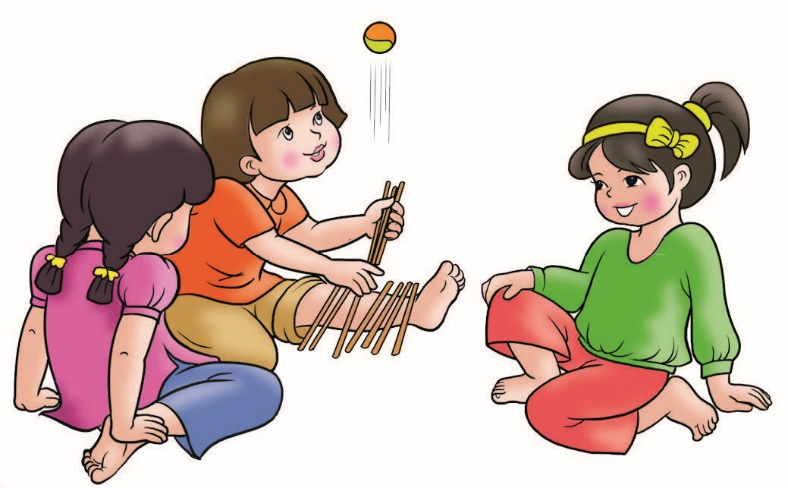 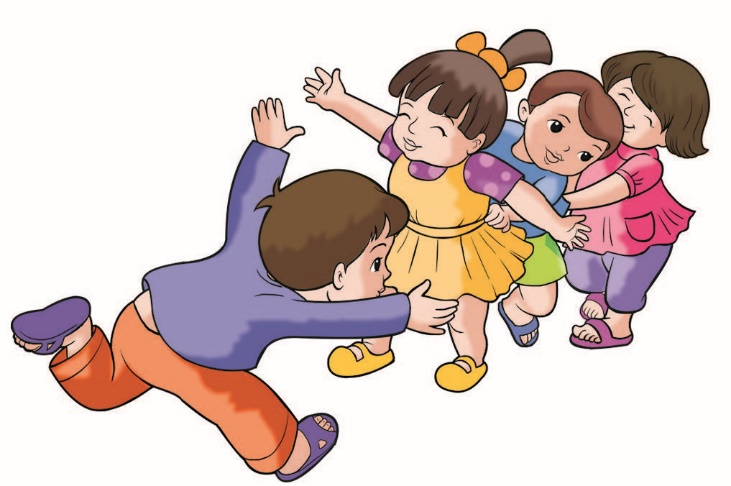 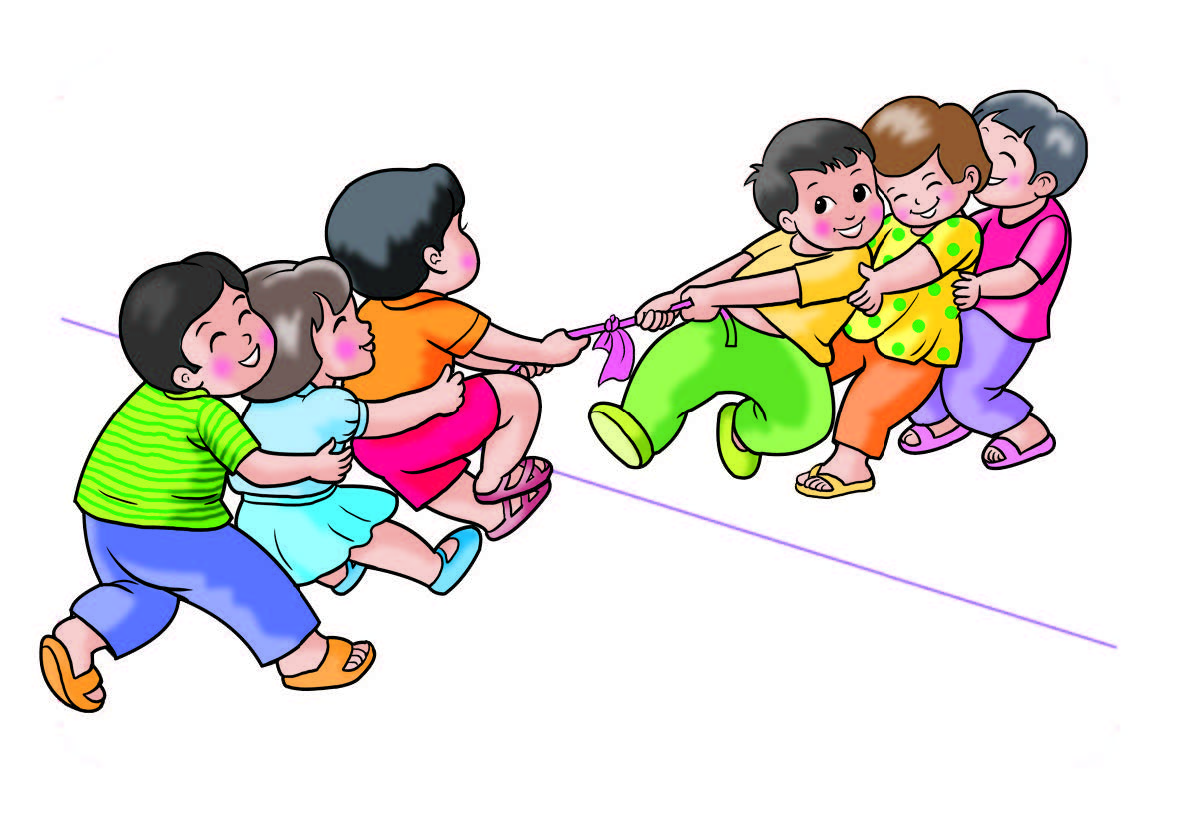 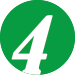 Nghe – nói
Nói về một trò chơi em thích trong giờ ra chơi.